Komunikační funkce výpovědi
Eliška Šedivcová
Cíle – výukové situace
Žák je u vybrané výpovědi schopen pojmenovat komunikační funkci výpovědi a uvědoměle dokáže vytvářet jiné texty se stejným/podobným záměrem, ale odlišnými druhy, či funkcemi.
Žák na základě vybrané situace vymýšlí vlastní výpovědi, uvědomuje si a dokáže pojmenovat a vystihnout jejich komunikační funkci.
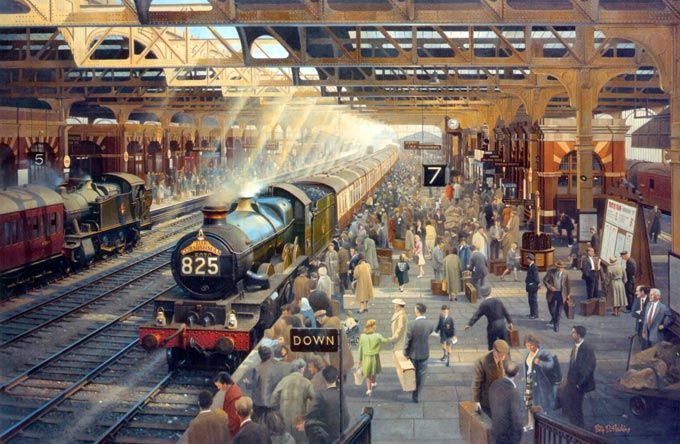 Je 15:00 a s Honzou jsme právě přišli na nádraží. „Jano, kup mi prosím jízdenku. Já si dojdu na záchod a mezitím zjistím, z jakého nástupiště nám jede vlak.“ „Dobře.“ Souhlasím s Honzovým návrhem a svižně jdu směrem k pokladně.

	(…)
 
Já: 	Dvě jízdenky do Plzně.
Pokladní:	Chcete jet rychlíkem, nebo Pendolinem?
Já: 	Jaký je mezi nimi rozdíl?
Pokladní: 	Pendolino je dražší ale jede přímo, bez zastávek, a je rychlejší. Také má 		jídelní vůz, ve kterém si můžete koupit občerstvení.
Já: 	Rychlík prosím.
(Vyndavám kreditní kartu.)
Pokladní: 	Budete platit kartou?
Já: 	Ano
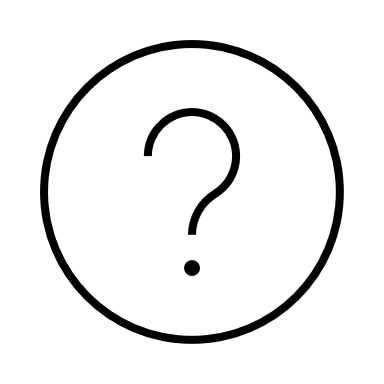 Je 15:00 a s Honzou jsme právě přišli na nádraží. „Jano, kup mi prosím jízdenku. Já si dojdu na záchod a mezitím zjistím, z jakého nástupiště nám jede vlak.“ „Dobře.“ Souhlasím s Honzovým návrhem a svižně jdu směrem k pokladně.
Aby adresát (Jana) vykonala obsah výpovědi; PROSBA
Jano kup mi prosím jízdenku

Dobře.
SOUHLAS
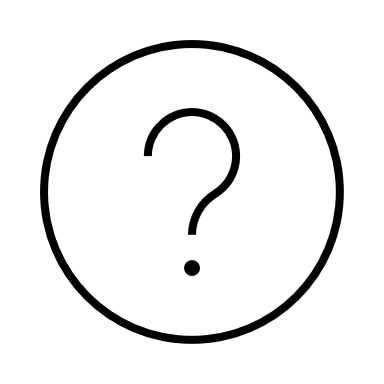 Já: 	Dvě jízdenky do Plzně.
Pokladní:	Chcete jet rychlíkem, nebo Pendolinem?
Já: 	Jaký je mezi nimi rozdíl?
Pokladní: 	Pendolino je dražší ale jede přímo, bez zastávek, 		a je rychlejší. Také má jídelní vůz, ve kterém si 		můžete koupit občerstvení.
Já: 	Rychlík prosím.
(Vyndavám kreditní kartu.)
Pokladní: 	Budete platit kartou?
Já: 	Ano
Chcete jet rychlíkem, nebo Pendolinem?


Budete platit kartou?


Jaký je mezi nimi rozdíl?
VYLUČOVACÍ otázka
ZJIŠŤOVACÍ otázka
DOPLŇOVACÍ otázka
Je 15:00 a s Honzou jsme právě přišli na nádraží. „Jano, kup mi prosím jízdenku. Já si dojdu na záchod a mezitím zjistím, z jakého nástupiště nám jede vlak.“ „Dobře.“ Souhlasím s Honzovým návrhem a svižně jdu směrem k pokladně.


Jano, kup mi prosím jízdenku.		-> prosba
Jano, kup jízdenku!			-> rozkaz
Kup jízdenku!				-> rozkaz
Jízdenku!				-> rozkaz, zvolání (? Je to určené Janě?)
Jano mohla bys mi koupit jízdenku?		-> prosba („vyšší míra zdvořilosti“)
Jano, byla bys tak hodná a koupila mi jízdenku? -> prosba („nejvyšší míra zdvořilosti“)
Vytváření vlastních výpovědí + analýza
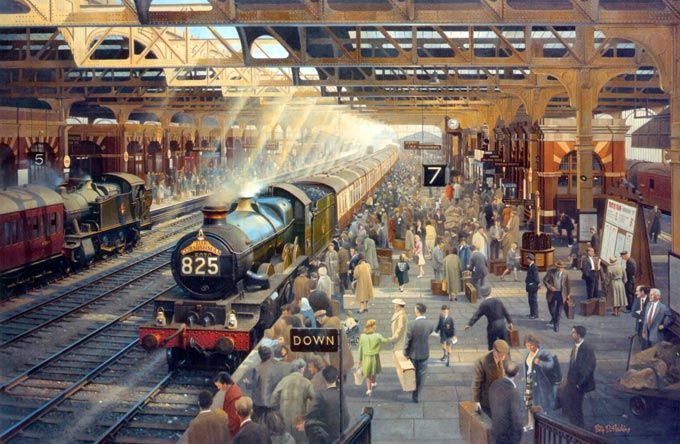 Práce ve skupině
Ž. si vyberou z obrázku nějakou postavu a vytvoří s nimi dialog. Následně analyzují své výpovědi.
SITUACE: jsme ve vlaku a přijde průvodčí, jsme ve vlaku a přijde paní s vozíčkem, jsme ve vlaku a chceme otevřít okno, jsme ve škole a pan učitel chce vyzkoušet Pavla … (žák si může vymyslet vlastní situaci)
Učitel Ž. může dát podklad – soupis jednotlivých druhů komun. fcí (které ještě nezazněly)
Ve fázi reflexe možné zahrát scénicky (Ž. se domluví na jedné variantě - „zahraje se celá hra“ –vyberou se tři jednotlivé výpovědi, které se zopakují a třída reflektuje o jakou komunikační funkci se jedná